KHỞI ĐỘNG
KHỞI ĐỘNG
Đạo đức
Bài 4 – tiết 2
Em biết vượt qua khó khăn
Luyện
Tập
Luyện
Tập
Đưa ra lời khuyên để giúp các bạn vượt qua khó khăn trong các trường hợp sau
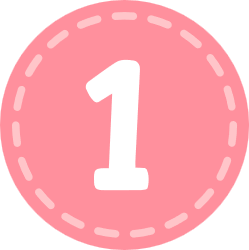 Trường hợp 1
Để chuẩn bị hội trại. Huỳnh xung phong đảm nhận phần trang trí bằng các bức tranh. Nhưng vì khối lượng công việc nhiều hơn so với dự định nên sắp đến ngày dựng trại mà Huỳnh vẫn chưa vẽ xong.
Trường hợp 2
Kết quả học tập học kì này của Thắng giảm sút do ham mê trò chơi điện tử. Thắng tự hứa với bản thân sẽ không chơi nữa, nhưng bạn rất khó khăn để vượt qua sức hấp dẫn của trò chơi.
Đưa ra lời khuyên để giúp các bạn vượt qua khó khăn trong các trường hợp sau
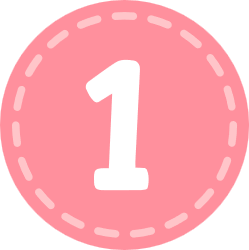 Trường hợp 3
Năm nay, Tuấn được bầu làm lớp trưởng. Tuấn thấy nền nếp của lớp chưa tốt, một số bạn còn đi học muộn và nói chuyện riêng trong giờ học. Tuấn chưa biết phải quản lí lớp như thế nào cho hiệu quả.
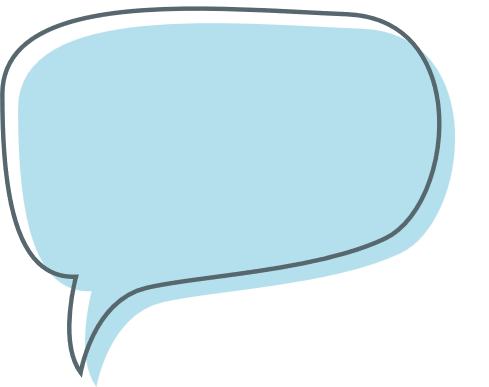 Thảo luận nhóm đôi
Tình huống 1:  Huỳnh có thể nhờ các bạn hỗ trợ, nhanh chóng báo cáo tình hình cho thầy cô giáo để cùng thầy cô giáo tìm cách giải quyết
Gợi ý
Tình  huống 2: Thắng có thể tránh xa các thiết bị điện tử; chia sẻ với người thân về khó khăn của mình, chuyển hướng các hoạt động thú vị và tích cực như: tham gia các hoạt động thú vị và tích cực như: tham gia các hoạt động văn hóa, văn nghệ, thể dục thể thao, tham gia các câu lạc bộ văn thể mĩ ở trường,…
Trường hợp 3: Tuấn có thể học hỏi kinh nghiệm của các lớp trưởng khác, quan tâm nhiều hơn đến các bạn chưa thực hiện tốt nề nếp như: tìm hiểu nguyên nhân của các vi phạm nề nếp, động viên, nhắc nhở, đề xuất khen thưởng các bạn tiến bộ, thực hiện nghiêm túc nội quy, … hoặc trao đổi với thầy cô chủ nhiệm để nhận được sự hỗ trợ
Tình huống 1
Tối nay có một trận bóng đá mà Tiến rất yêu thích. Trận bóng sắp bắt đầu, nhưng Tiến chưa ôn bài xong. Tiến rất phân vân.
? Nếu là Tiến, em sẽ làm gì?
2. Xử lí tình huống
Tình huống 2
Hoa xin bố mẹ đi học đàn ghi-ta (guitar) vì rất thích bộ môn này. Tuy nhiên, sau một thời gian luyện tập, cảm thấy không tiến bộ, các ngón tay bị đau nhức, nên Hoa rất chán nản và muốn bỏ học.
? Nếu là Hoa, em sẽ vượt qua khó khăn trên như thế nào?
Tình huống 3
Để chuẩn bị ngày hội thể thao của trường, thấy A Lử có năng khiếu thể thao nên cô giáo đề xuất em tham gia môn chạy. Tuy nhiên, A Lử lại thích tham gia môn nhảy cao hơn. Bạn muốn bày tỏ nguyện vọng của mình, nhưng lại ngại ngùng mỗi khi giao tiếp với cô.
? Nếu là A Lử, em sẽ vượt qua khó khăn trên như thế nào?
Thảo luận nhóm
Đóng vai xử lí tình huống
2. Xử lí tình huống
Tình huống 1: Tiến cần tranh thủ thời gian và quyết tâm hoàn thiện nhiệm vụ ôn bài trước. Vì việc học tập vẫn phải được ưu tiên hàng đầu. Trận đấu bóng đá có thể xem phát lại trên mạng internet.
Tình huống 2: Hoa có thể treo đổi với thầy cô dạy đàn hoặc người thân để được giúp đỡ trong việc giúp các đầu ngón tay bớt đau nhức, luyện tập nhẹ nhàng, thoải mái, không đặt nặng thành tích, trò chuyện với thầy cô dạy guitar để được giúp đỡ.
2. Xử lí tình huống
Tình huống 3:  A Lử có thể trao đổi chân thành với cô giáo để được tham gia thi môn thể thao mà mình yêu thích, trò chuyện với người thân hoặc ban cán sự lớp.
VẬN DỤNG
VẬN
DỤNG
Chia sẻ những khó khăn trong học tập và cuộc sống ( 2 bạn đóng vai người dẫn chương trình, cả lớp sẽ là chuyên gia tư vấn, 4-5HS lên chia sẻ những khó khăn trong học tập và cuộc sống và các chuyên gia sẽ chia sẻ cách vượt qua cũng như cách giải quyết)
Hãy viết ra điều mong muốn nhất của em lúc này, chỉ ra khó khăn và biện pháp vượt khó để đạt được mong muốn đó.
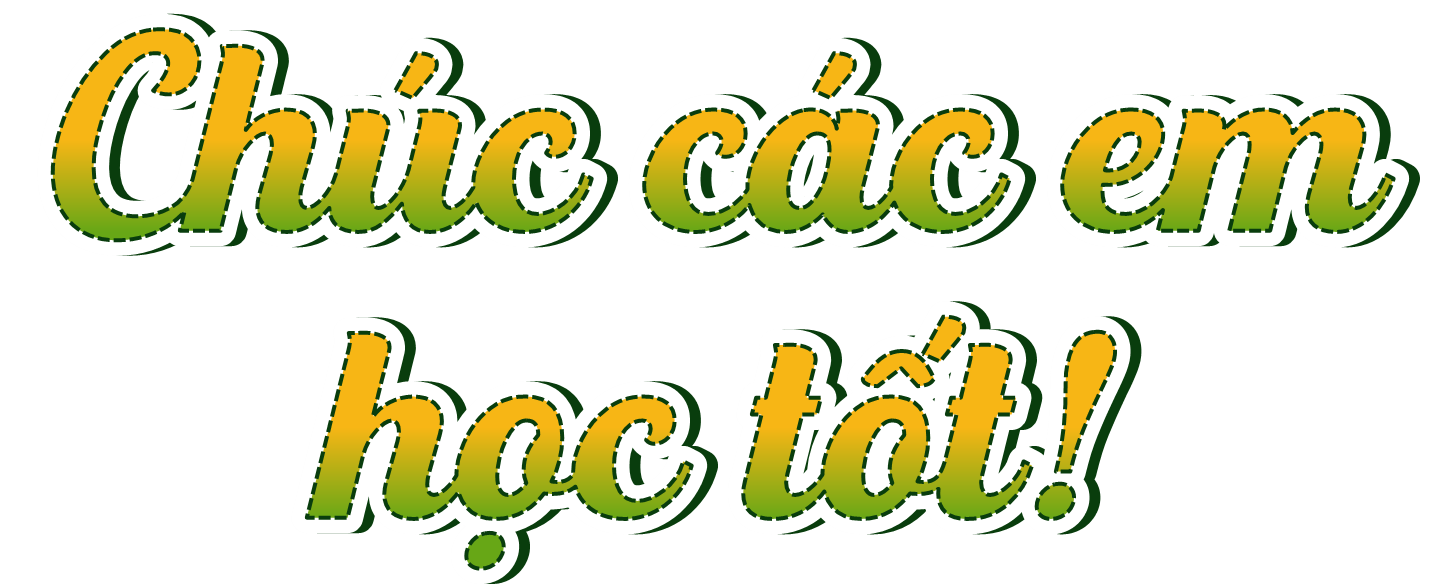